POŽADAVKY NA OZNAČOVÁNÍ
ČAJE, KÁVY, KÁVOVIN
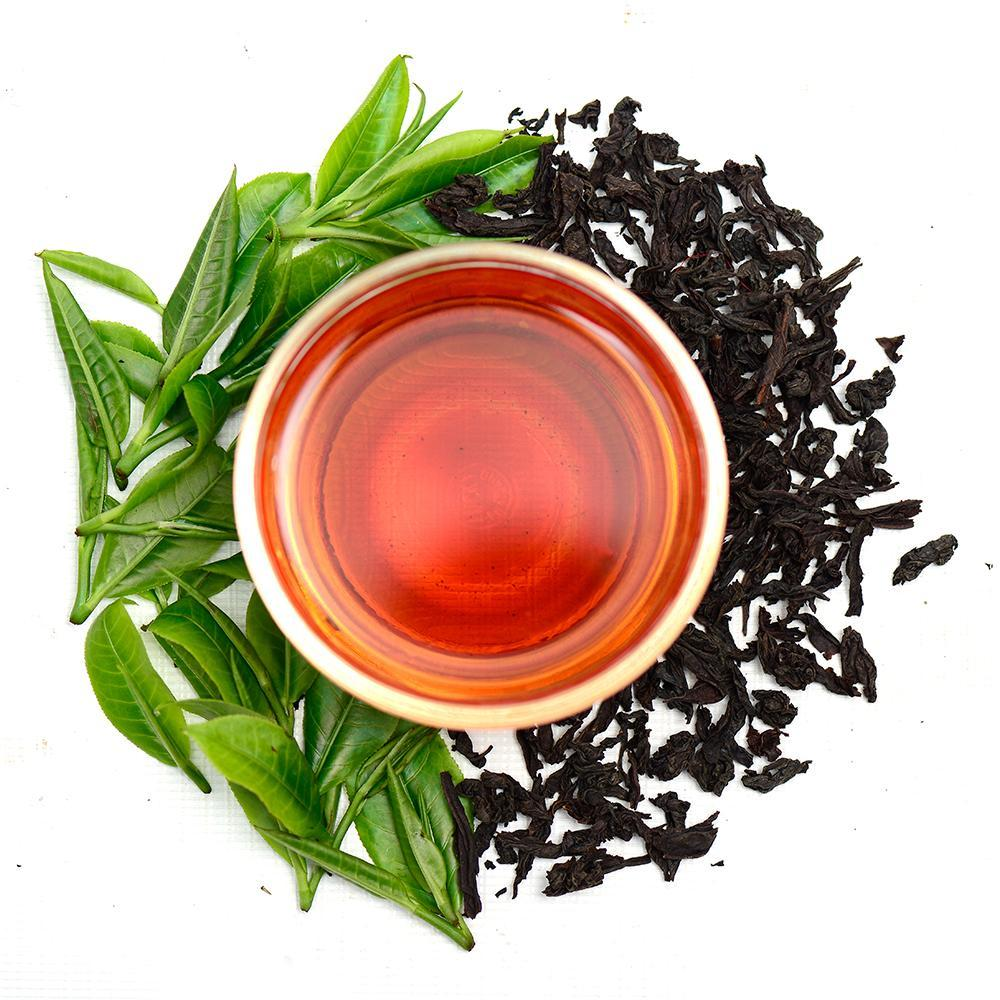 ČAJ –LEGISLATIVA
Nařízení EP a R (ES) č. 1169/2011, o poskytování informací o potravinách spotřebitelům
 Zákon 110/1997 Sb., o potravinách a tabákových výrobcích
 Vyhláška č. 330/1997 Sb., kterou se provádí § 18 písm. a), d), j) a k) zákona č. 110/1997 Sb., o potravinách a tabákových výrobcích a o změně a doplnění některých souvisejících zákonů, pro čaj, kávu a kávoviny
2
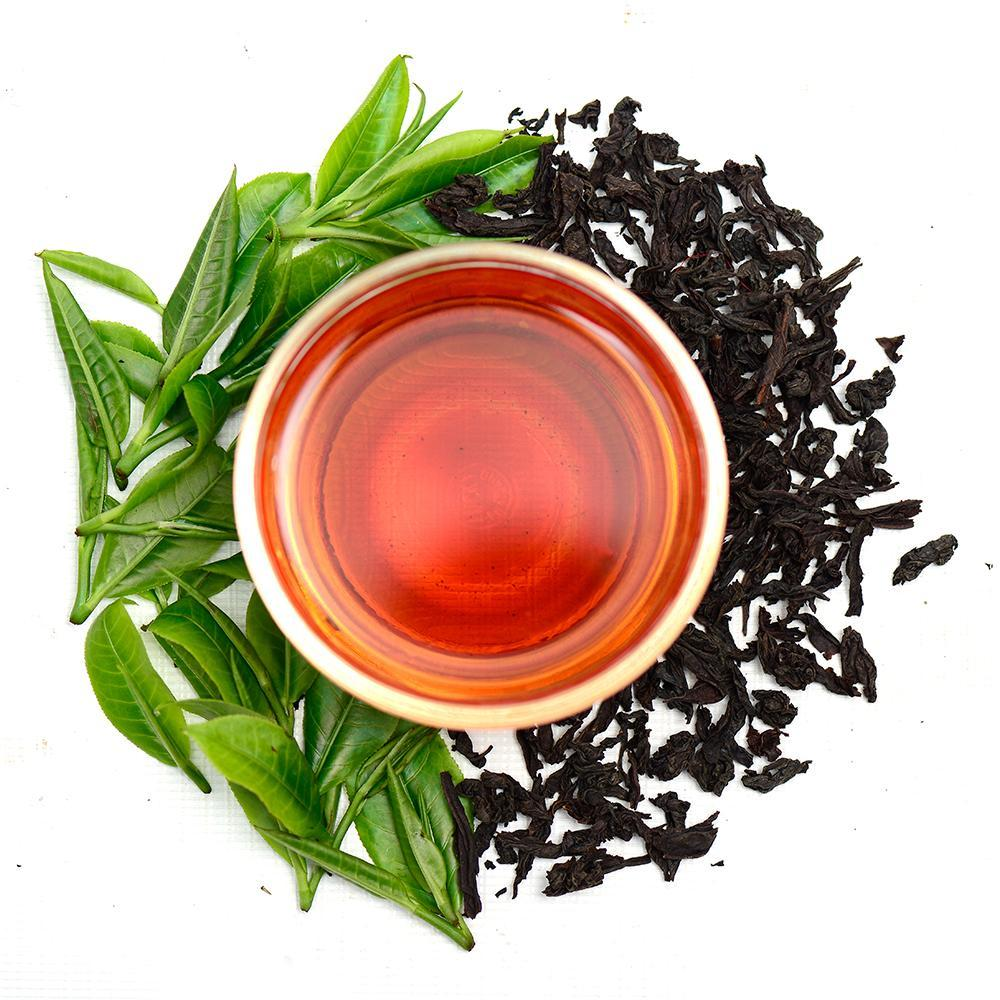 ČAJ - 1169
název potraviny
 seznam složek*
 alergeny
 množství určitých složek*
 čisté množství potraviny
 datum minimální trvanlivosti/datum použitelnosti
 podmínky uchování nebo použití
 jméno PPP
návod k použití
 výživové údaje*
3
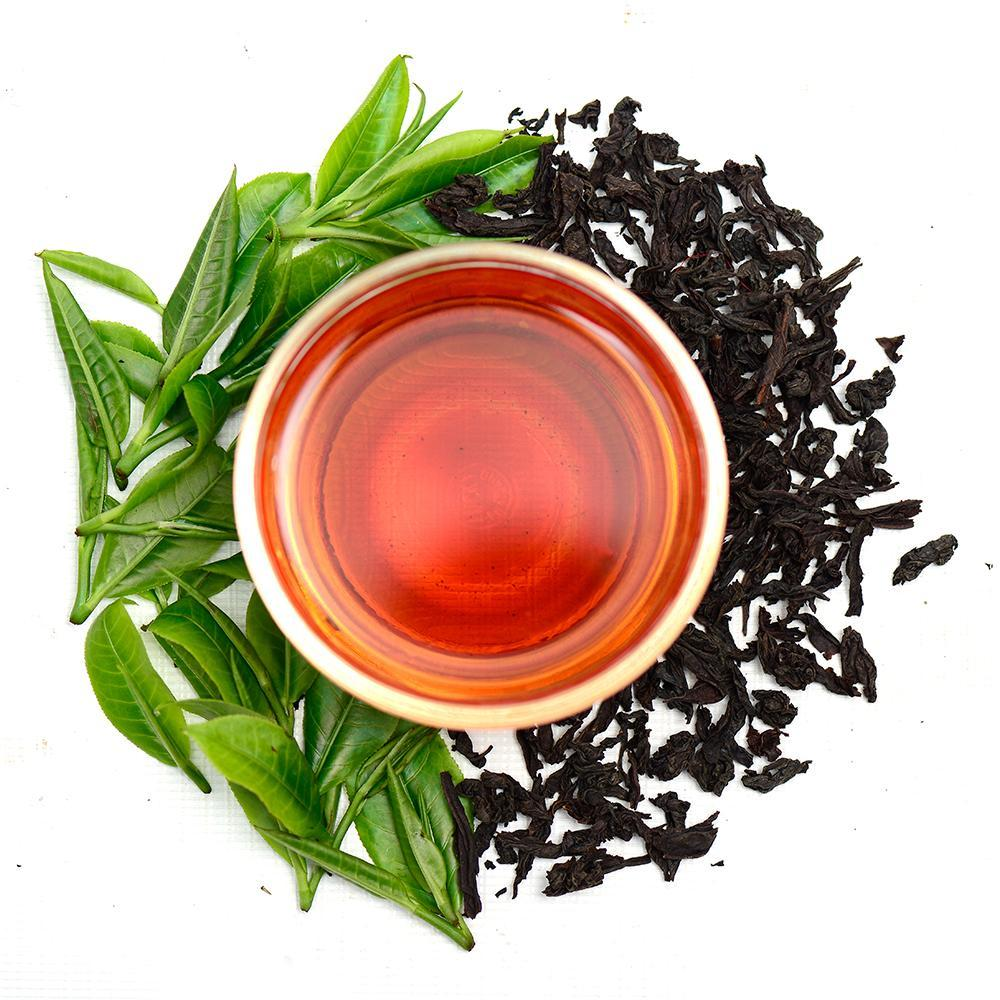 ČAJ – 110/1997
§ § 9
pokud se jedná o balenou potravinu, uvede PPP při uvádění na trh označení šarže na balení potraviny nebo na etiketě, která je k němu připojena

- tato povinnost se nevztahuje na
	- obaly, jejichž největší plocha je menší než 10 cm2
	- potraviny označené datem minimální trvanlivosti nebo datem použitelnosti, pokud je toto datum vyjádřeno jako označení dne a měsíce v uvedeném pořadí
4
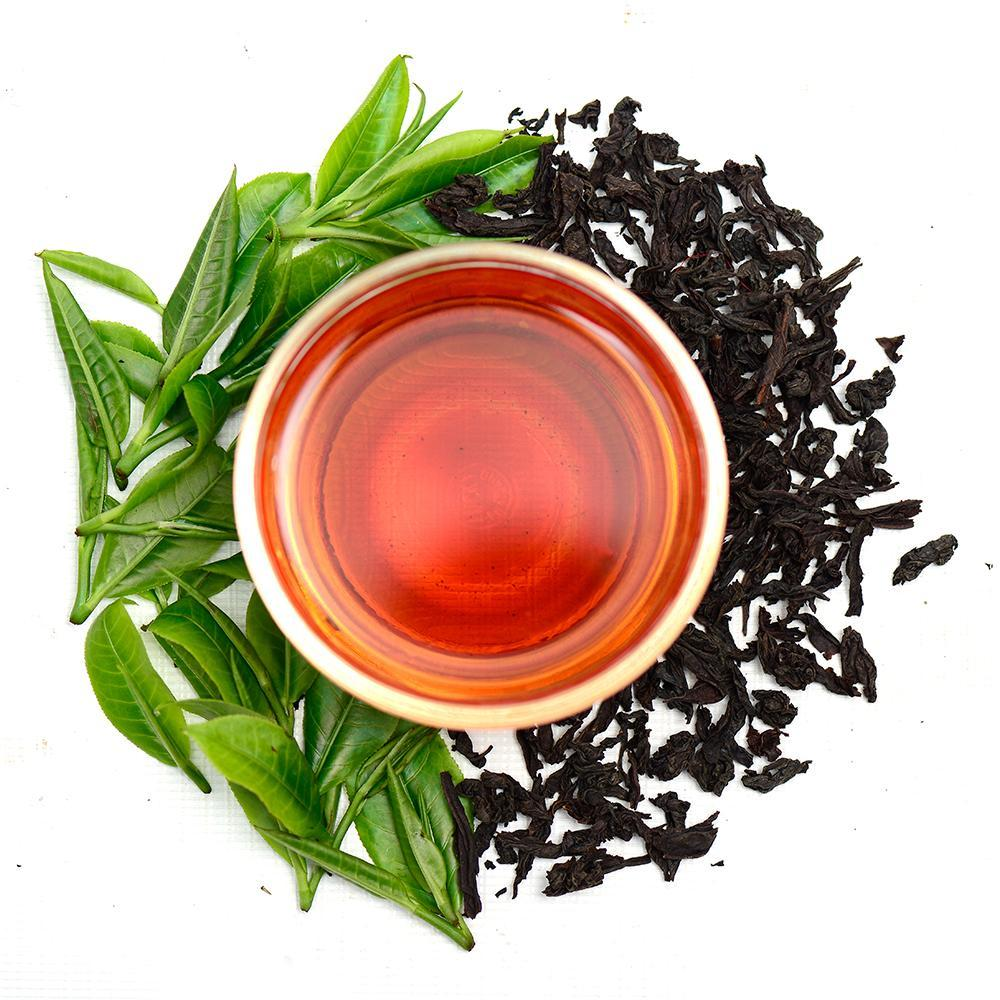 ČAJ – 330/1997
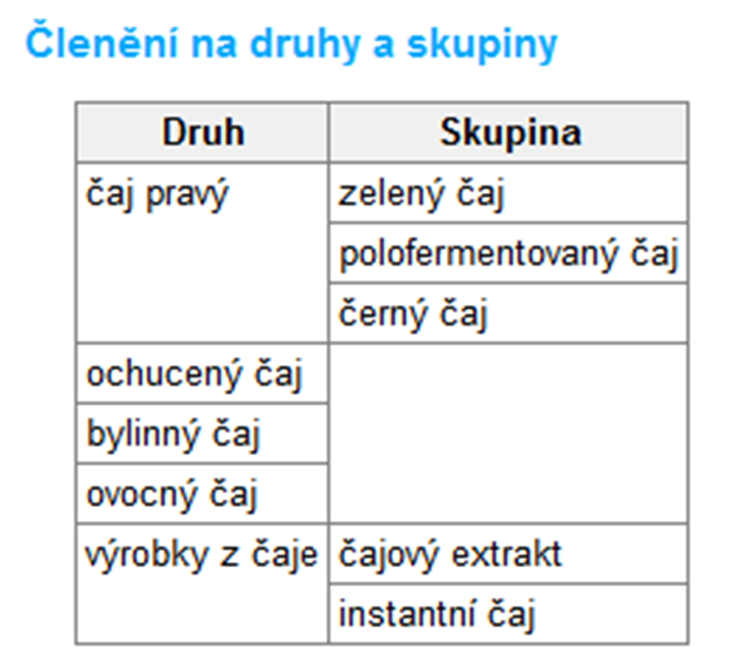 - čaj pravý se označí názvem skupiny
	- zelený, polofermentovaný, černý
- ochucený čaj
- bylinný čaj 
- ovocný čaj
- výrobky z čaje se označí názvem skupiny
	- čajový extrakt, instantní čaj
druh
5
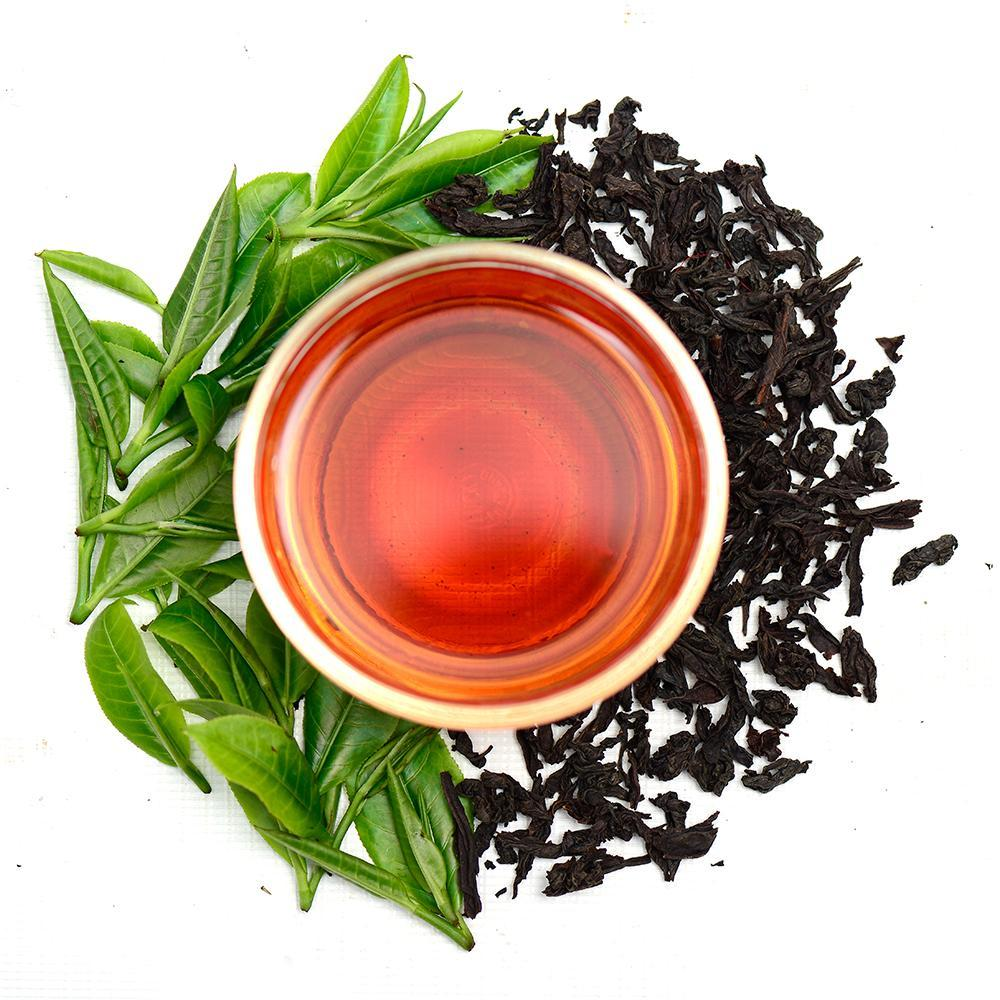 ČAJ – 330/1997
dále se čaj označí:
upozorněním na obsah kofeinu
„u citlivých osob možnost fotosenzibilizace“
„aromatizovaný“
„ovoněný“
6
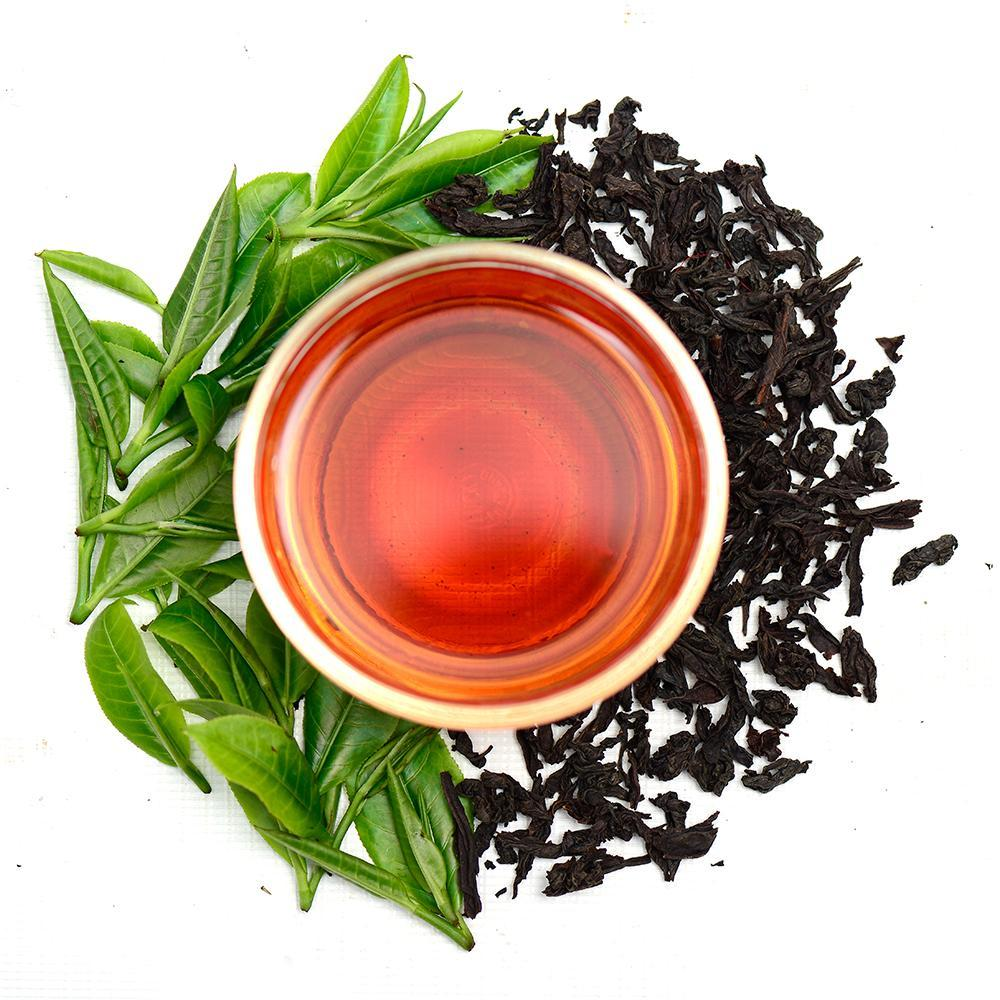 ČAJ – 330/1997 - TECHNOLOGICKÉ POŽADAVKY
7
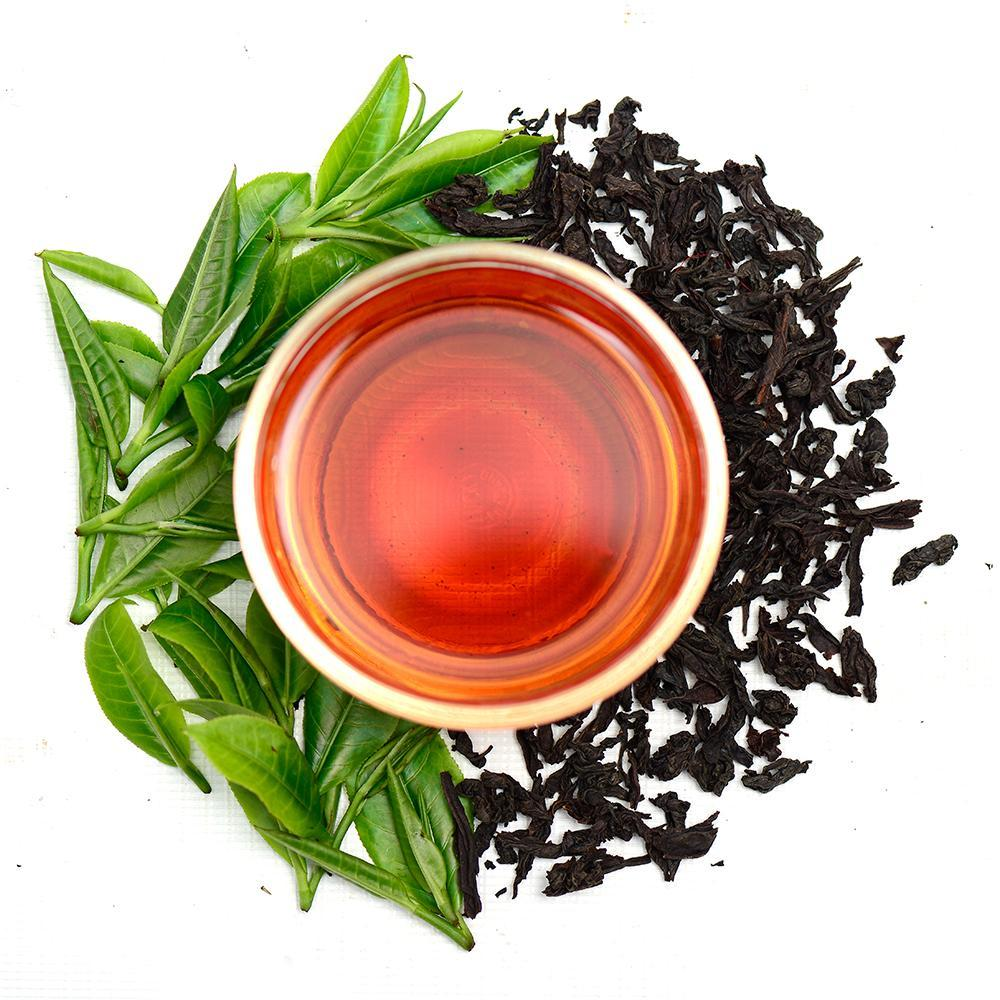 ČAJ – 330/1997 - TECHNOLOGICKÉ POŽADAVKY
8
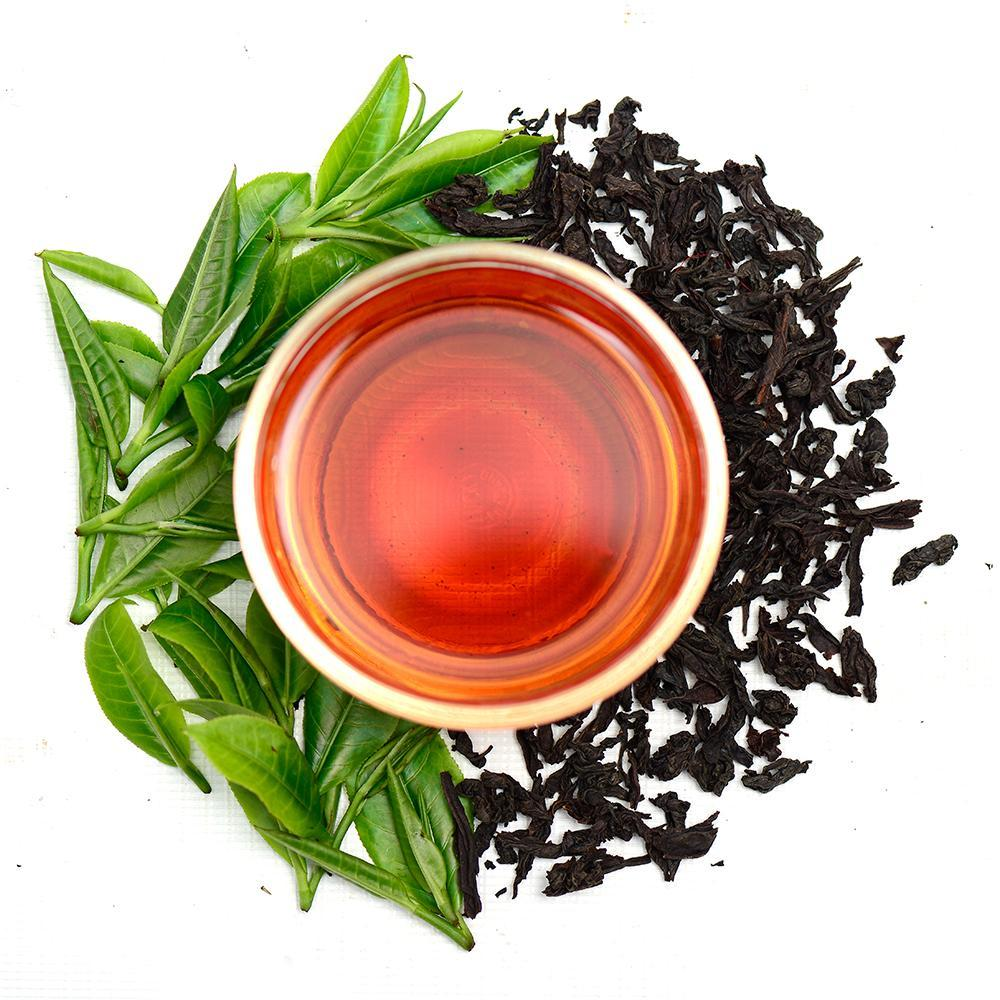 ČAJ – 330/1997 - TECHNOLOGICKÉ POŽADAVKY
9
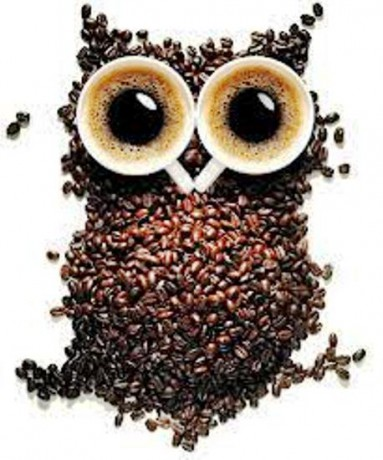 KÁVA a KÁVOVINY– LEGISLATIVA
Nařízení EP a R (ES) č. 1169/2011, o poskytování informací o potravinách spotřebitelům
 Zákon 110/1997 Sb., o potravinách a tabákových výrobcích
 Vyhláška č. 330/1997 Sb., kterou se provádí § 18 písm. a), d), j) a k) zákona č. 110/1997 Sb., o potravinách a tabákových výrobcích a o změně a doplnění některých souvisejících zákonů, pro čaj, kávu a kávoviny
10
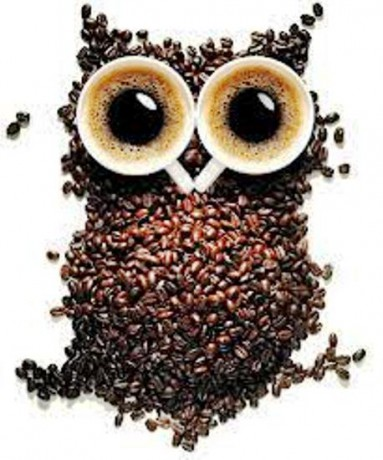 KÁVA A KÁVOVINY – 1169/2011
název potraviny
 seznam složek*
 alergeny
 množství určitých složek*
 čisté množství potraviny
 datum minimální trvanlivosti/datum použitelnosti
 podmínky uchování nebo použití
 jméno PPP
návod k použití
 výživové údaje*
11
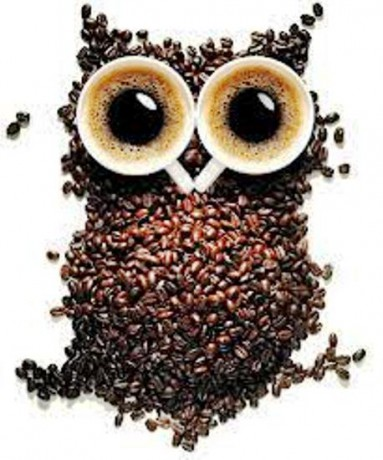 KÁVA A KÁVOVINY – 110/1997
§ 9
pokud se jedná o balenou potravinu, uvede PPP při uvádění na trh označení šarže na balení potraviny nebo na etiketě, která je k němu připojena

- tato povinnost se nevztahuje na
	- obaly, jejichž největší plocha je menší než 10 cm2
	- potraviny označené datem minimální trvanlivosti nebo datem použitelnosti, pokud je toto datum vyjádřeno jako označení dne a měsíce v uvedeném pořadí
12
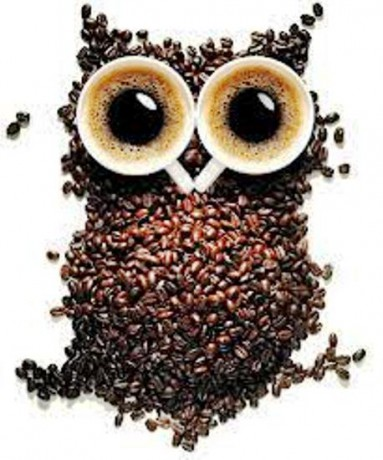 KÁVA – 330/1997
káva se označí názvem druhu a podskupiny
mletá nebo zrnková
podskupina se neuvádí u sušeného kávového extraktu
13
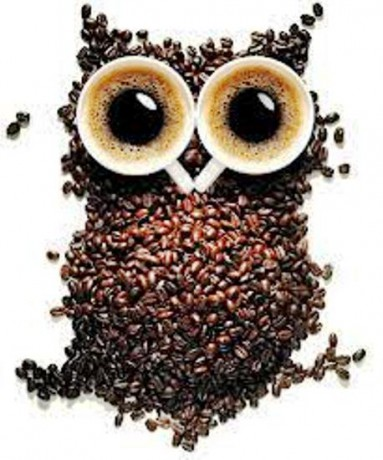 KÁVA – 330/1997
dále se káva označí:
„kávový extrakt ve formě tekuté“  „kávový extrakt tekutý“
„s …“ 
„konzervovaný …“
„s přídavkem …“
„pražený s …“
„s cukrem“  „s přídavkem cukru“
„aromatizováno“
název sladila
14
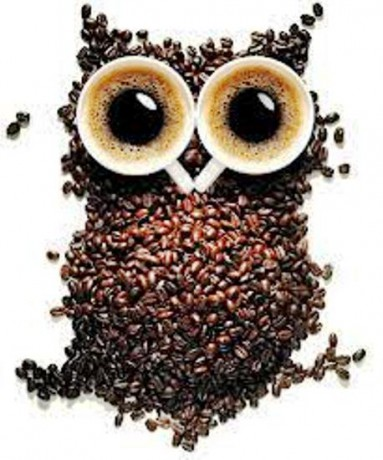 KÁVA – 330/1997
- dále se káva označí:
	- minimálním obsahem sušiny u kávového extraktu ve formě tekuté 	nebo pasty
	- „bez kofeinu“ pokud
		- méně než 0,3 % v extraktu
		- méně než 0,1 % u kávy pražené
	- „koncentrovaný“
		- tekutý kávový extrakt s min. 25 % kávové sušiny
15
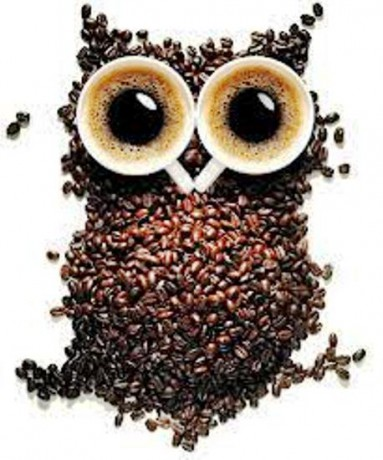 KÁVOVINY – 330/1997
= výrobky získané pražením různých částí rostlin bohatých na sacharidy
16
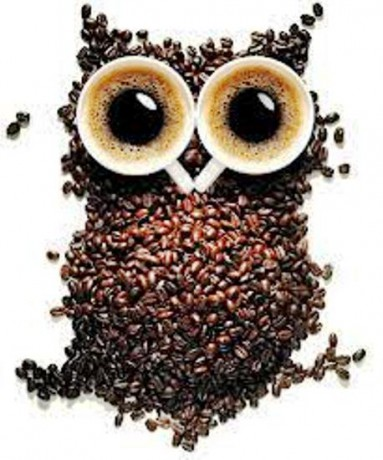 KÁVOVINY – 330/1997
dále se kávoviny označí:
hmotnostní % obsahu kávy nebo kávového extraktu ve směsi s kávou a kávovinových extraktů
„cikorkový extrakt ve formě tekuté“  „cikorkový extrakt tekutý“
„s …“ 
„konzervovaný …“
„s přídavkem …“
„pražený s …“
„s cukrem“  „s přídavkem cukru“
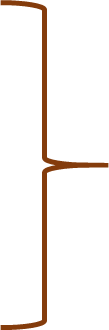 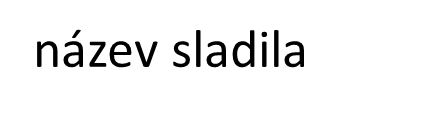 17
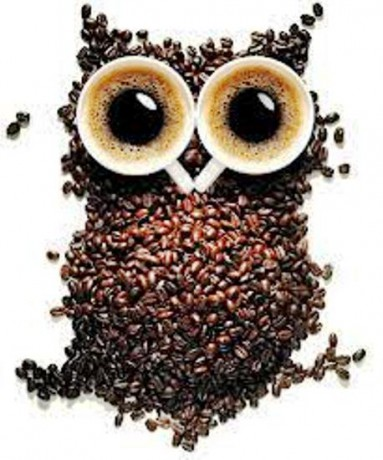 KÁVOVINY – 330/1997
- dále se kávoviny označí:
	- minimálním obsahem sušiny u cikorkového extraktu ve formě  
                    tekuté nebo pasty
	- „cikorkový extrakt“
	- „rozpustná cikorka“
	- „instantní cikorka“
	- „koncentrovaný“
	- tekutý kávový extrakt s min. 45 % sušiny na bázi cikorky
označí se i forma:
„pasta“  „ve formě pasty“
„tekutý“  „ve formě tekuté“
18